多维阅读第13级
Food for All
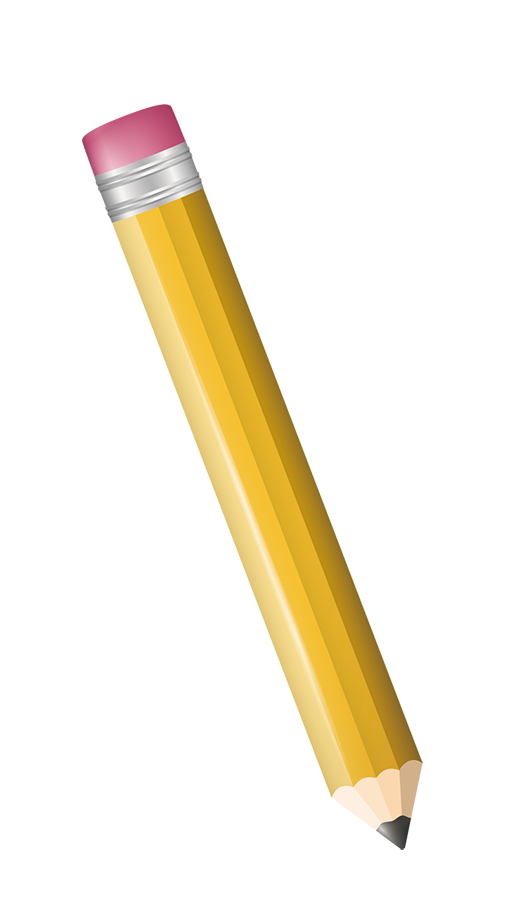 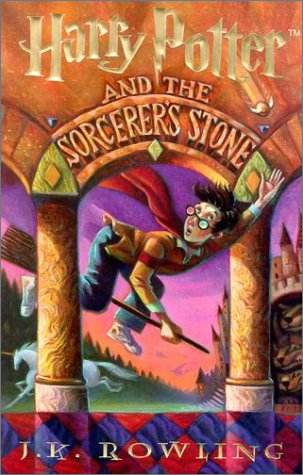 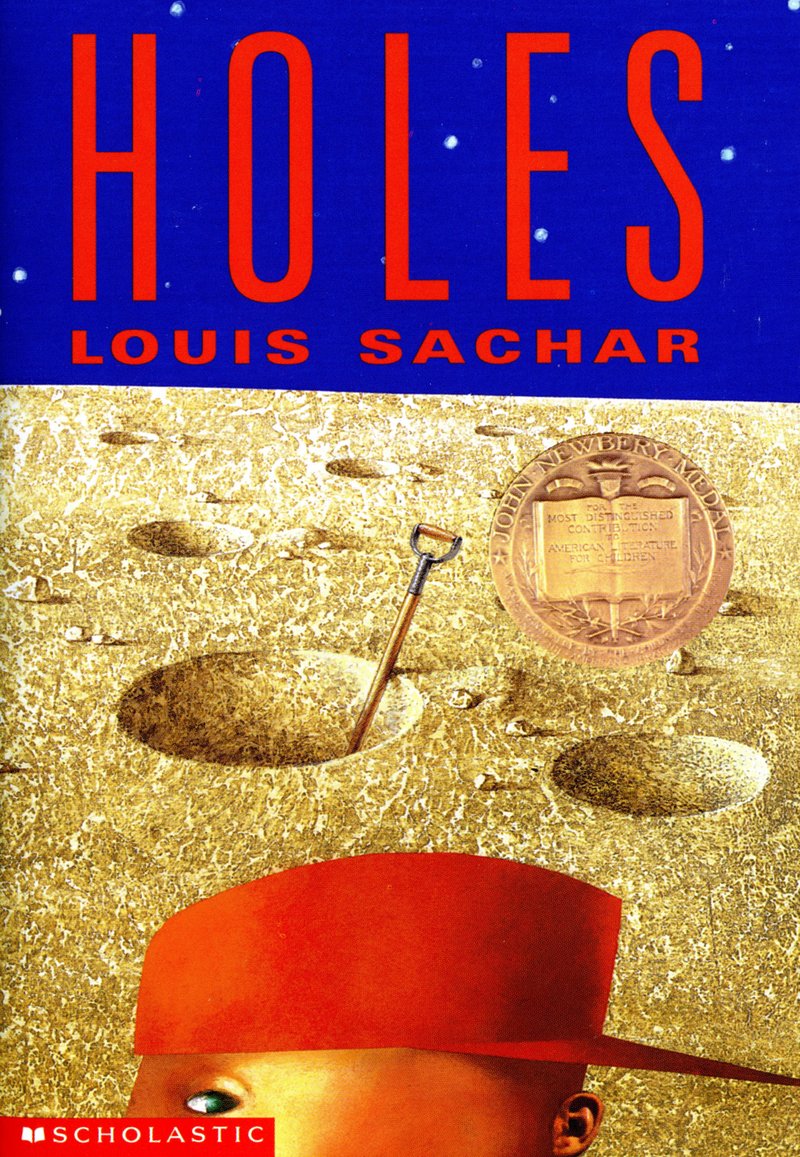 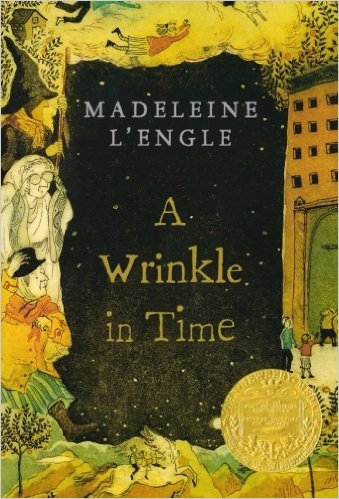 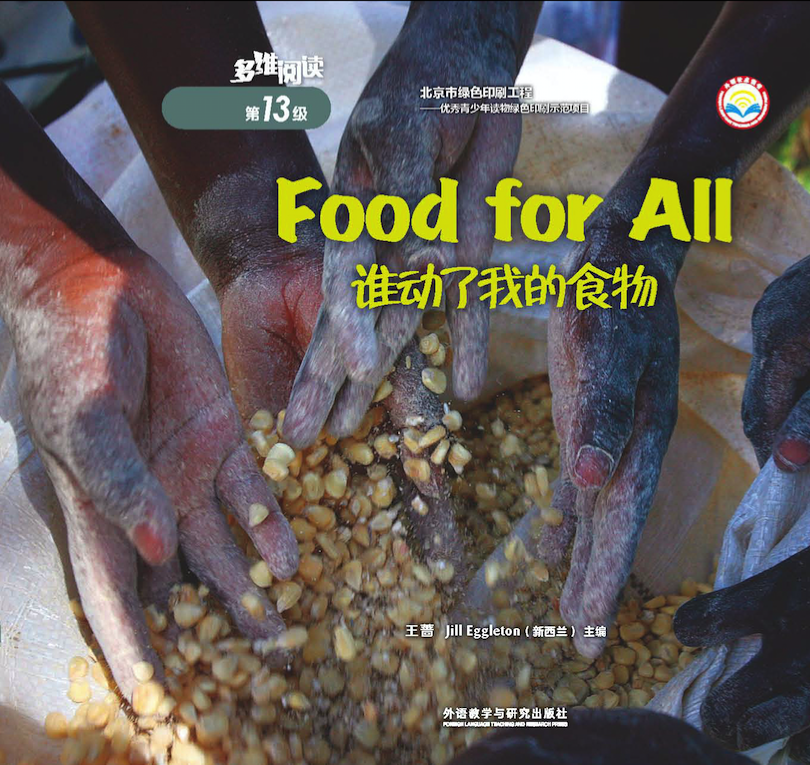 Non-Fiction
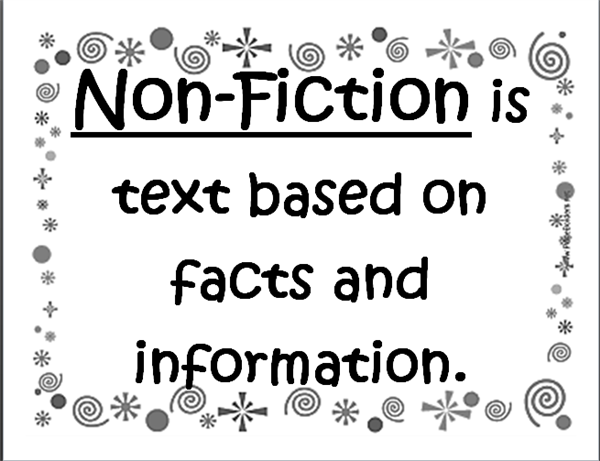 Text Features
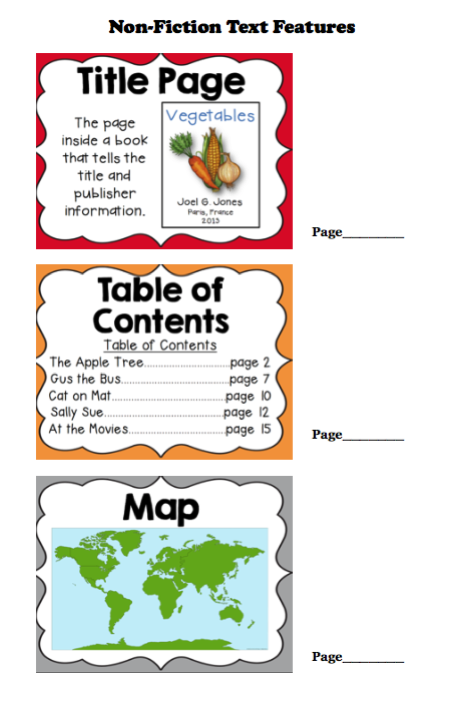 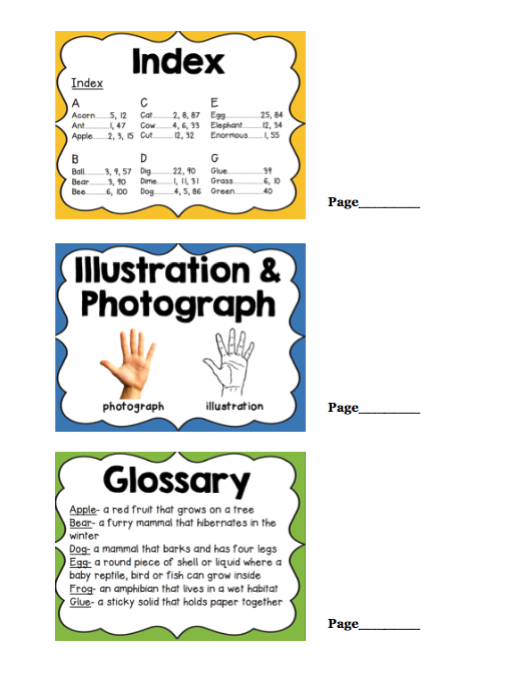 cover
Remember
Text features can help us 
read this book.
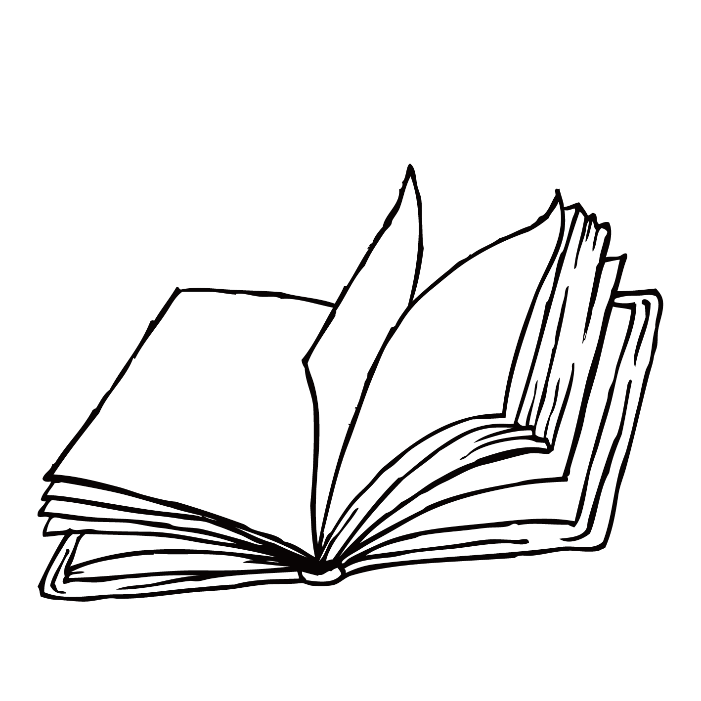 Listen and Find out
What makes people hungry according to the text?
How many animals  are there in the book? 

What are they?
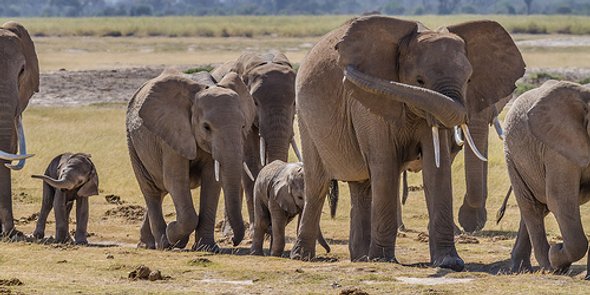 elephants
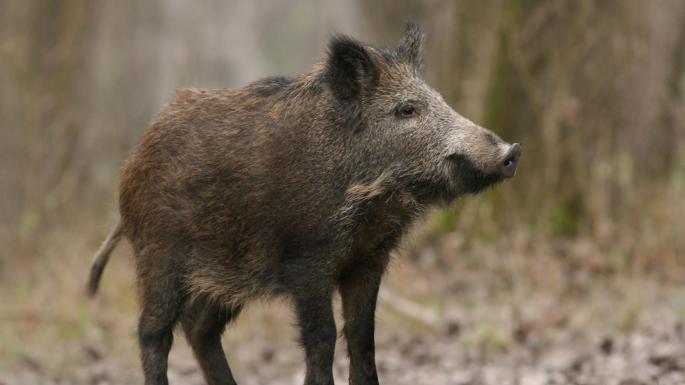 wild pigs
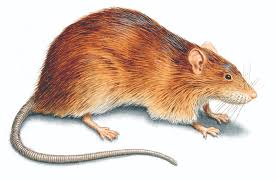 rats
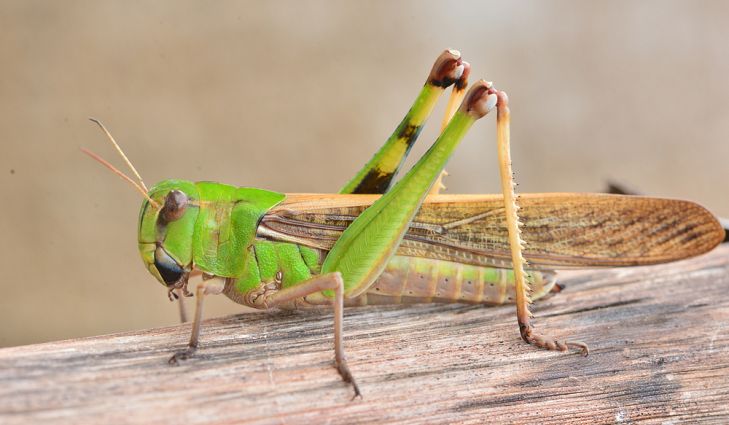 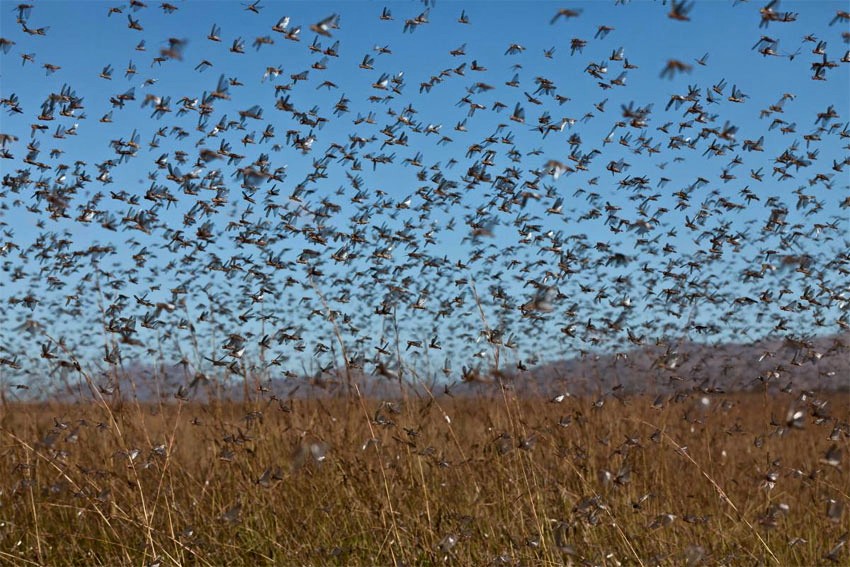 locusts
Reading Circle
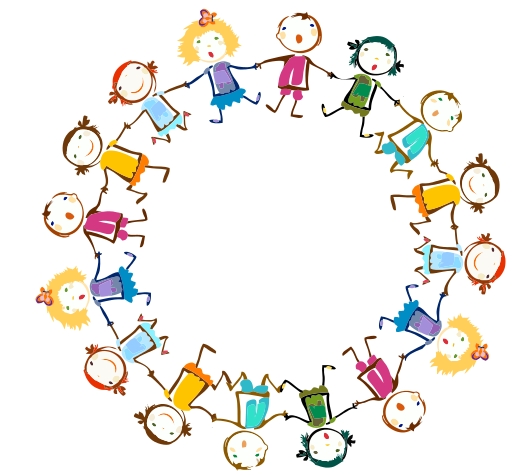 Reading Circle
3
2
4
1
Group Leader
Word Master
Connector
Summarizer
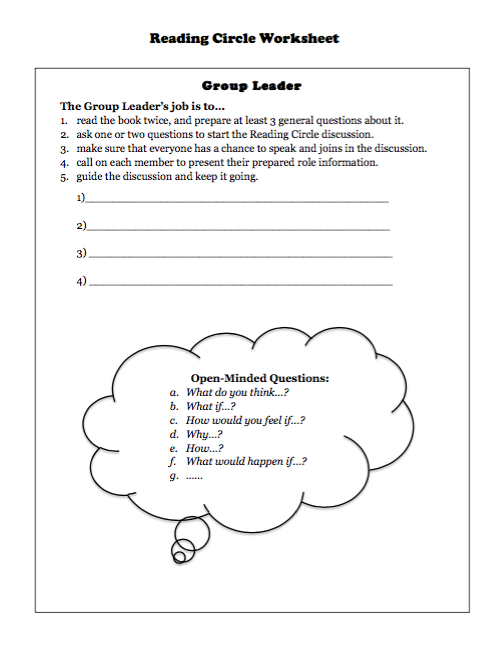 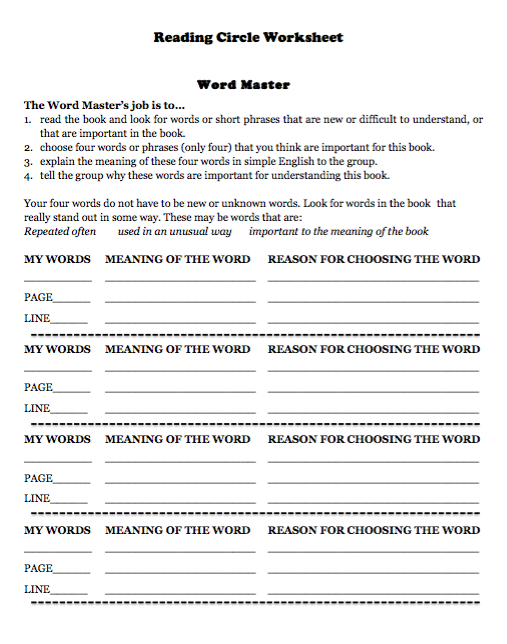 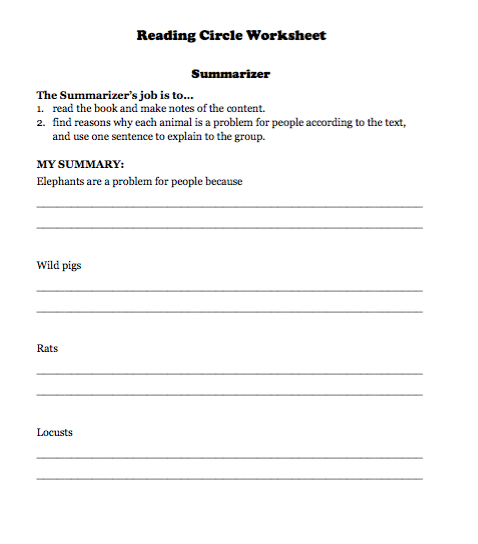 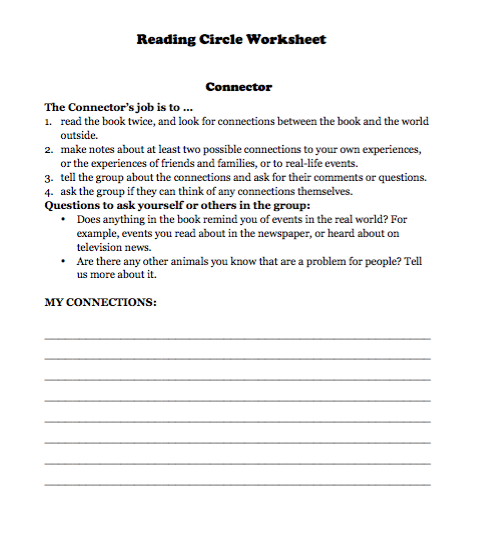 Reading Circle
Summarizer



Word Master



    Connector

 
  
Group Leader
Reading Circle
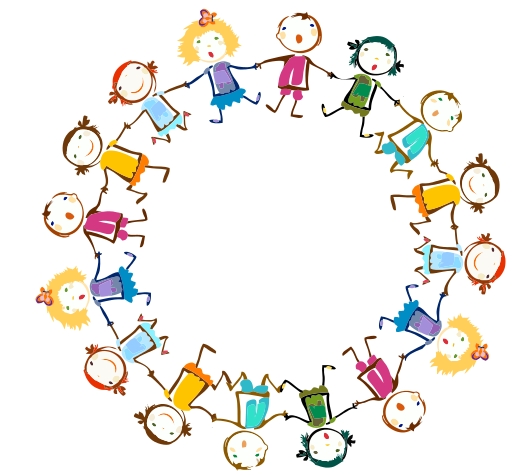 After Class
Search for information

Are there any other animals that can destroy people’s crops? Why do they do that?